Figure 14. Results from Experiment 4. (A) RTs across target repetitions following low-reward cues (white), and the ...
Cereb Cortex, Volume 24, Issue 8, August 2014, Pages 2022–2035, https://doi.org/10.1093/cercor/bht057
The content of this slide may be subject to copyright: please see the slide notes for details.
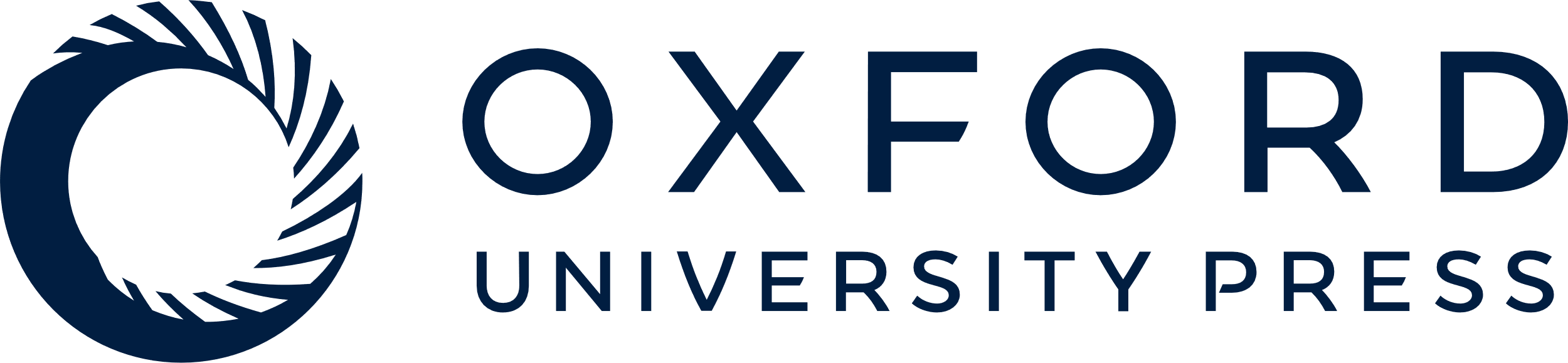 [Speaker Notes: Figure 14. Results from Experiment 4. (A) RTs across target repetitions following low-reward cues (white), and the critical high-reward cue (green) followed by trials with low-reward cues (gray). Error bars are 95% confidence intervals. (B) CDA amplitude across target repetitions following low-reward cues (white bars), and the critical high-reward cue (green bar) followed by trials with low-reward cues (gray bars). Superimposed is the simultaneously measured P170 amplitude across the same low-reward cues (cyan circles) and high-reward followed by low-reward cues (cyan squares). Error bars are as in (A). (C) The relationship between individual subjects' CDA amplitude and RT following high- minus low-reward cues at the same target repetition.


Unless provided in the caption above, the following copyright applies to the content of this slide: © The Author 2013. Published by Oxford University Press. All rights reserved. For Permissions, please e-mail: journals.permissions@oup.com]